La asistencia las jornadas de práctica se corroborara con la actividad de entrega de diario a diario en escuela en red .
Diario de la alumna
Jardín de niños Ramón G. Bonfil
2° y 3° B
Educadora practicante: Belén Zapata Castillo
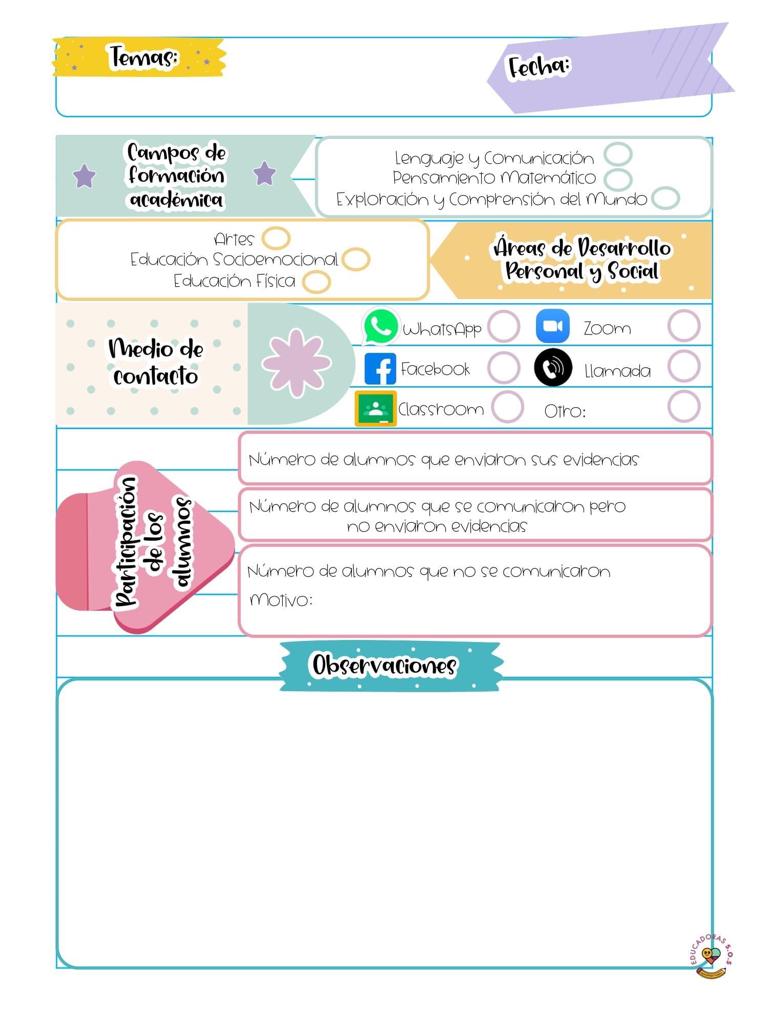 13/04/2021
3
0
30
Exploración y comprensión del mundo natural y social
Hábitats increíbles
Hábitats: espacio que reúne las condiciones necesarias para la supervivencia y reproducción de diferentes especies animales y vegetales como las plantas y animales. 
Desierto: 
Las temperaturas alcanzan los 50°. 
Las especies que viven ahí son las lagartijas, camaleones, serpientes y aves como el pájaro carpintero del desierto. 
Cactus, arbustos, palo verde, pitaya, plantas espinosas y matorrales. 
En México contamos con una reserva de la biosfera llamada El Pinacate, en Sonora.  400 volcanes extintos, están los cráteres mas grandes del mundo. 
La tierra del desierto es seca
Tortugas en el desierto: viven en madrigueras muy grandes y profundas que ellas excavan y salen para alimentarse. 
Mar:
Reserva de la biosfera El Vizcaino, santuario de la ballena gris. En Baja California sur.
Lugar mas importante del mundo para proteger la ballena gris. 
Las ballenas llegan en el periodo de diciembre a abril para tener sus crías. Migraciones: viajes que las aves, mariposas, ballenas, peces y otros animales emprenden cada cierto tiempo. 
Especies de esta reserva: tortugas y lobos marinos. 
Migran por los cambios de temperatura que se producen durante las estaciones del año, reproducción y la supervivencia. Buscan mejores lugares para tener sus crías. 
Algunos animales cambian de hábitat  constantemente por que se sienten amenazados por otras especies. 
Santuario de otro animal que emigra, mariposa monarca. 
Bosque:
Mariposa Monarca: viaja desde Estados Unidos y Canadá y llegan a las montañas de los santuarios mexicanos a invernar, en busca de temperaturas frescas y para reproducirse. 
Habitan los búhos, coyotes, venados. Colibríes, serpientes y murciélagos 
Vegetación; abeto, oyamel, pino y el encino. 
¿Que colores caracterizan a la mariposa? Mi álbum: ¿Qué animales identificas?, ¿Reconoces los hábitats que aparecen en la lamina? 
Para que estas especies sobrevivan es muy importante cuidar y respetar el medio ambiente.
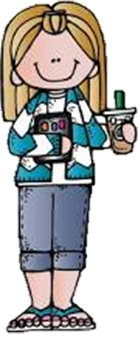 Pensamiento matemático
Arriba, abajo, a un lado y al otro
Cerca, en frente de, arriba de, a lado de, derecha, izquierda, debajo de 
¿Qué objeto está dentro de la caja verde a un lado de la revista y del bate de beisbol?
¿Qué objeto está sobre la repisa de arriba a lado del frasco rojo cerca del poster?
¿Qué objeto está sobre la cajonera debajo de la ventana entre un frasco anaranjado y un bote morado?
¿Dónde está la jirafa?. (Mostrar imágenes)